How far had power changed by 1700?
Task: Source Analysis
What can you see in the cartoons?
What does it suggest (inference) about the power of the monarch?
What point do you think the cartoonist is making about the impact of the Glorious Revolution and the Bill of Rights?
Higher thinking: What OWN KNOWLEDGE can you attach to what you see in the picture?
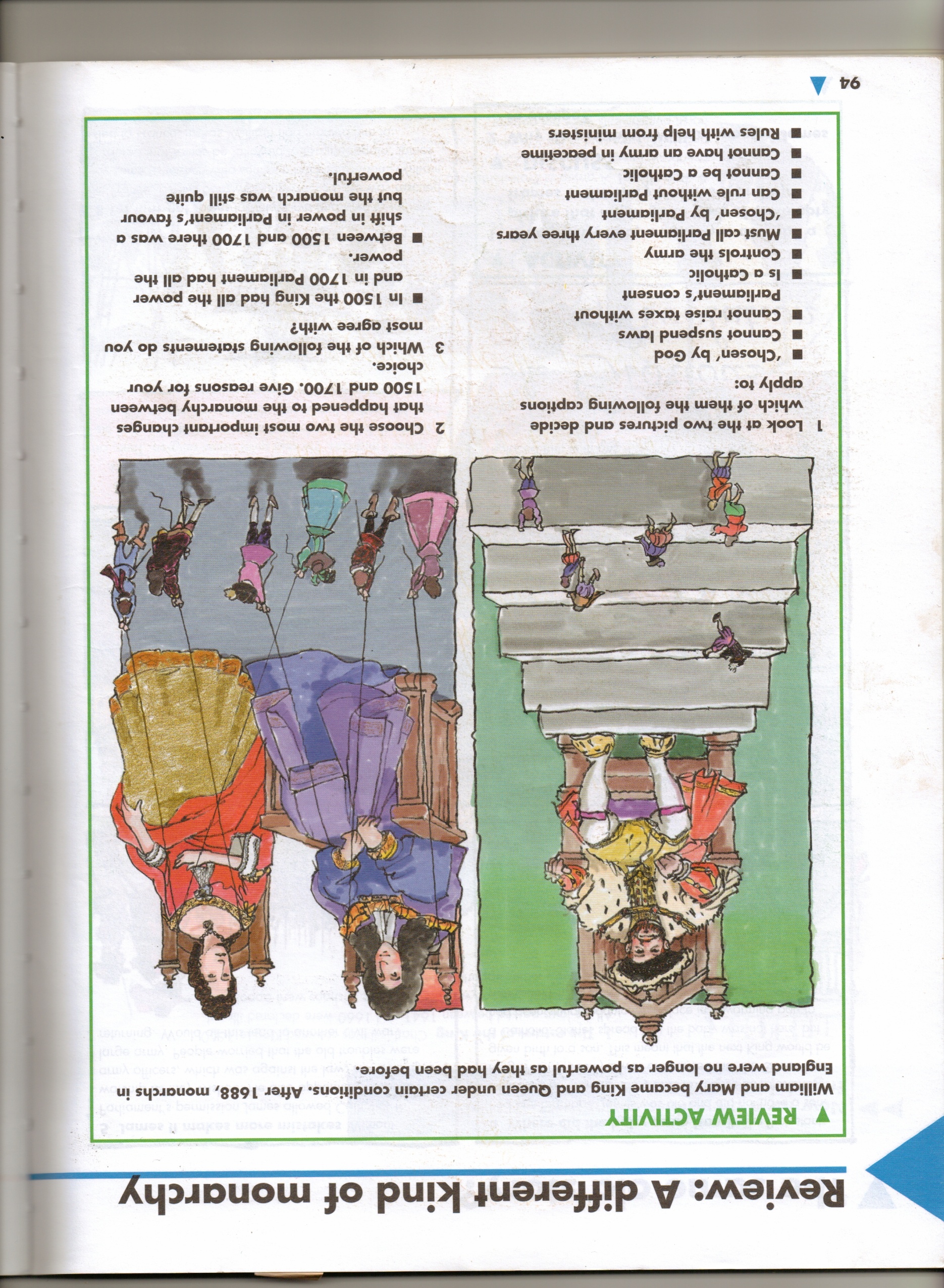 4. (Gold) Do you agree with this cartoonists interpretation? Explain your answer using your BILL OF RIGHTS knowledge and details from the source!
Describe how the Monarch is shown in Source A and B: What can you SEE? (Bronze)
(Bronze) Draw lines from the following statements to the cartoon you think they belong to;

Chosen by God
Cannot suspend laws
Cannot raise taxes without parliament consent
Is a Catholic
Cannot have an army in peacetime
Rules with help from ministers
Source A
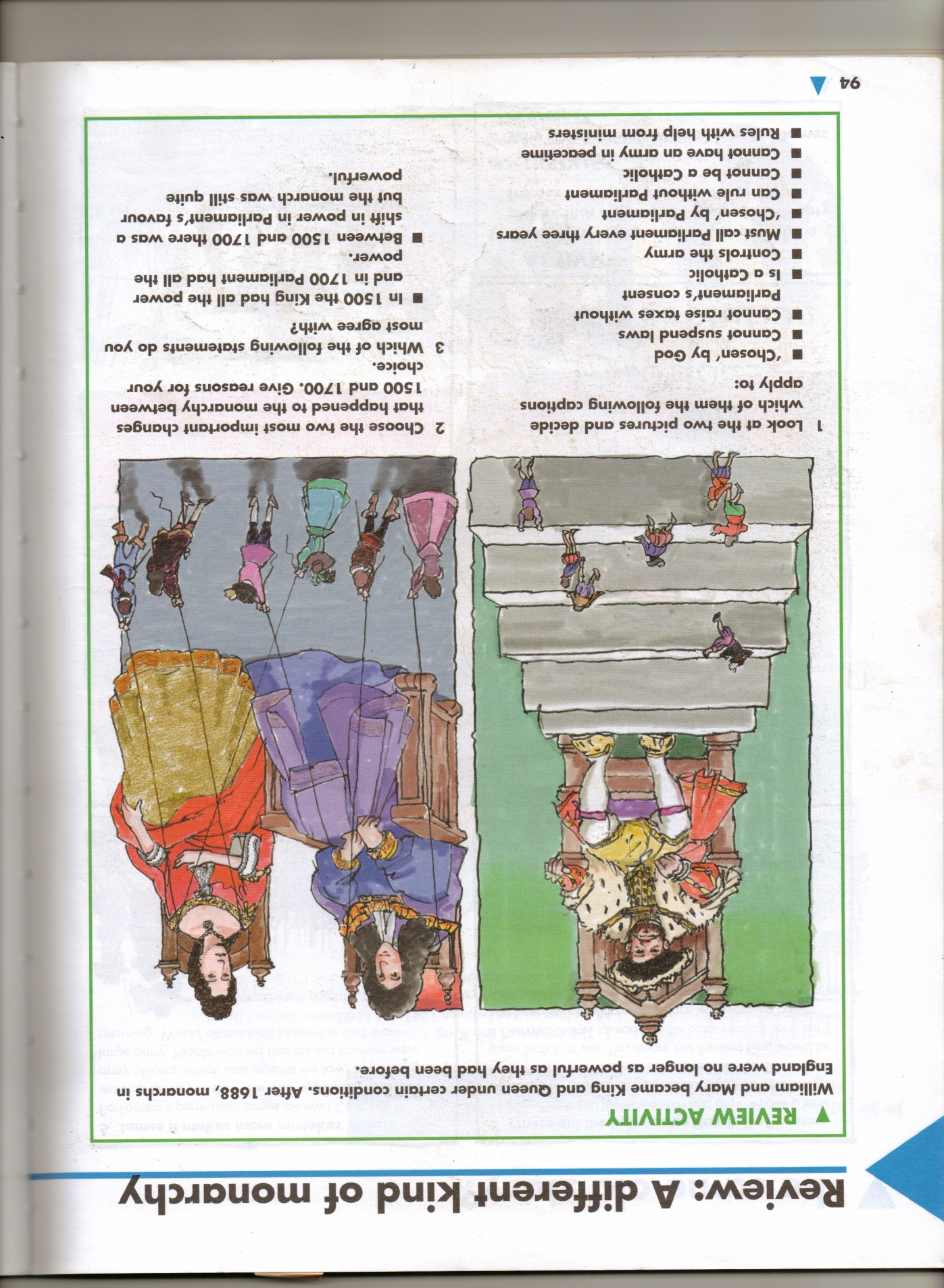 Source B
3. (Silver) What point do you think the cartoonist is making about the power of monarchy before and after 1688? 
Use details from the cartoon to support your answer.
How important was the BILL of RIGHTS 1689 in ending the power of monarchs over parliament?
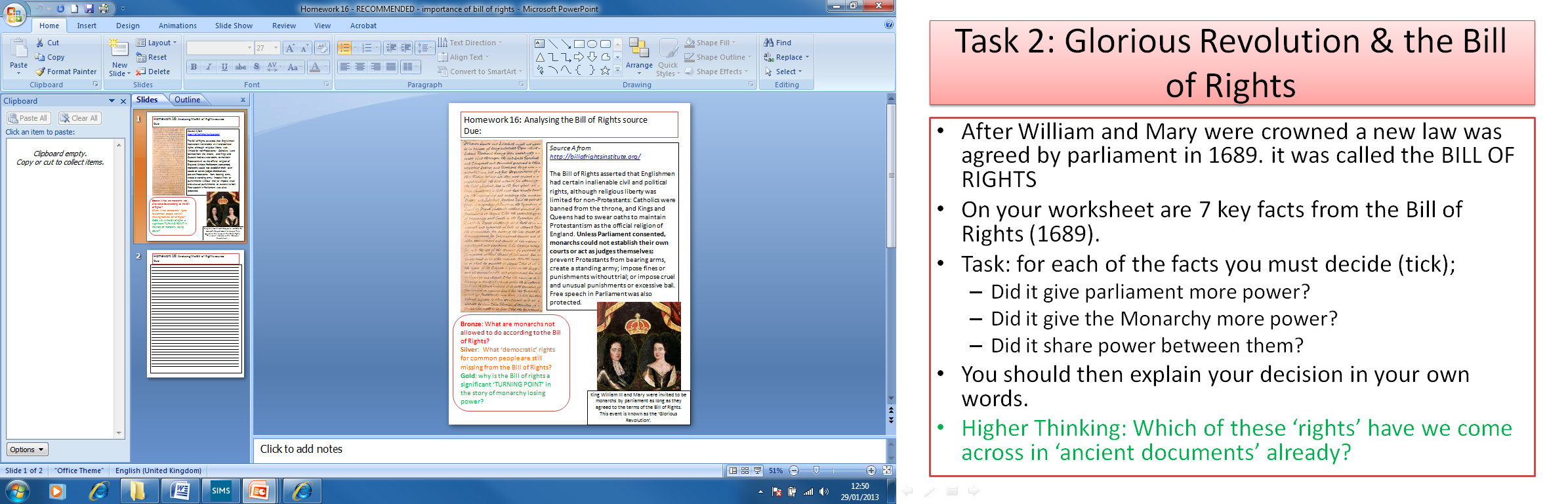 Bronze: What are monarchs not allowed to do according to the Bill of Rights?
Silver:  What ‘democratic’ rights for common people are still missing from the Bill of Rights?
Gold: why is the Bill of rights a significant ‘TURNING POINT’ in the story of monarchy losing power?
How had the monarchs power changed?
Stick the pictures in your book
Look at the two pictures and decide which of them the following captions fit with. Write the captions next to the correct picture.
‘Chosen by God		Cannot be Catholic
Cannot charge taxes without Parliament’s approval
Is a Catholic 			Controls the army
‘Chosen by Parliament	        Can rule without Parliament
Rules alone with very little help from Parliament
Cannot have an army when Britain is peaceful (not at war)
Must call Parliament every 3 years at least
Challenge: Choose the 2 most important changes that happened in the monarchy. Why did you chose these 2? Explain in detail.
[Speaker Notes: Need to scan page 94 from SHP The Making of the UK Britain 1500 - 1750]